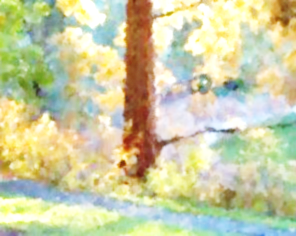 Outdoor Designs